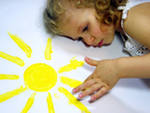 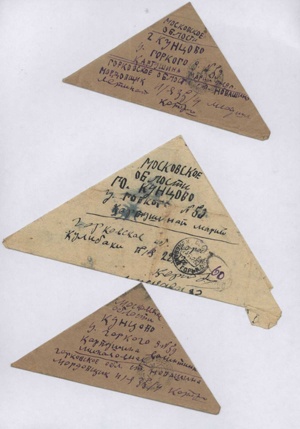 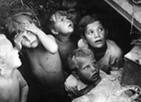 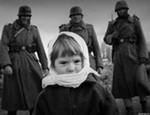 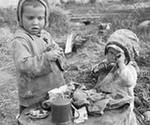 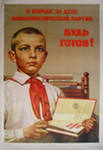 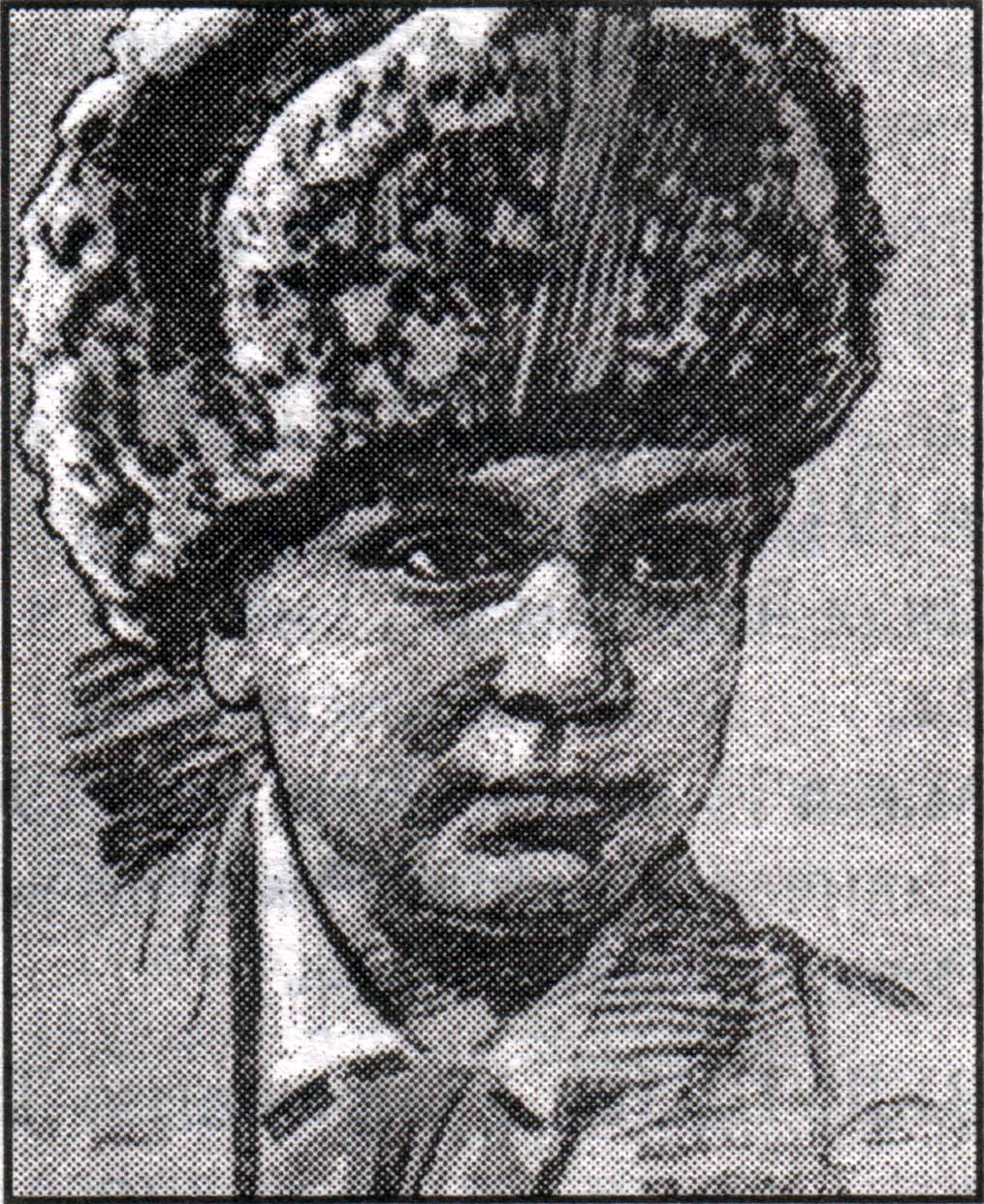 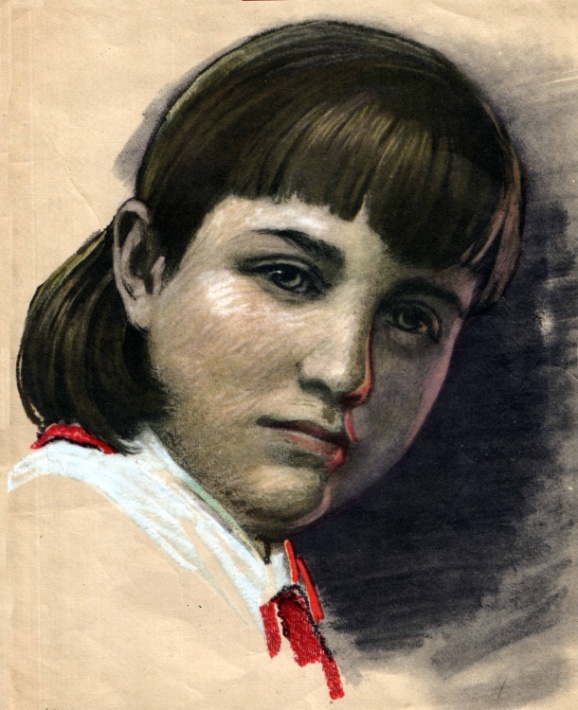 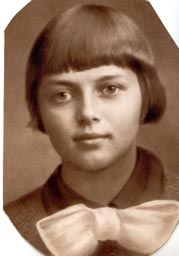 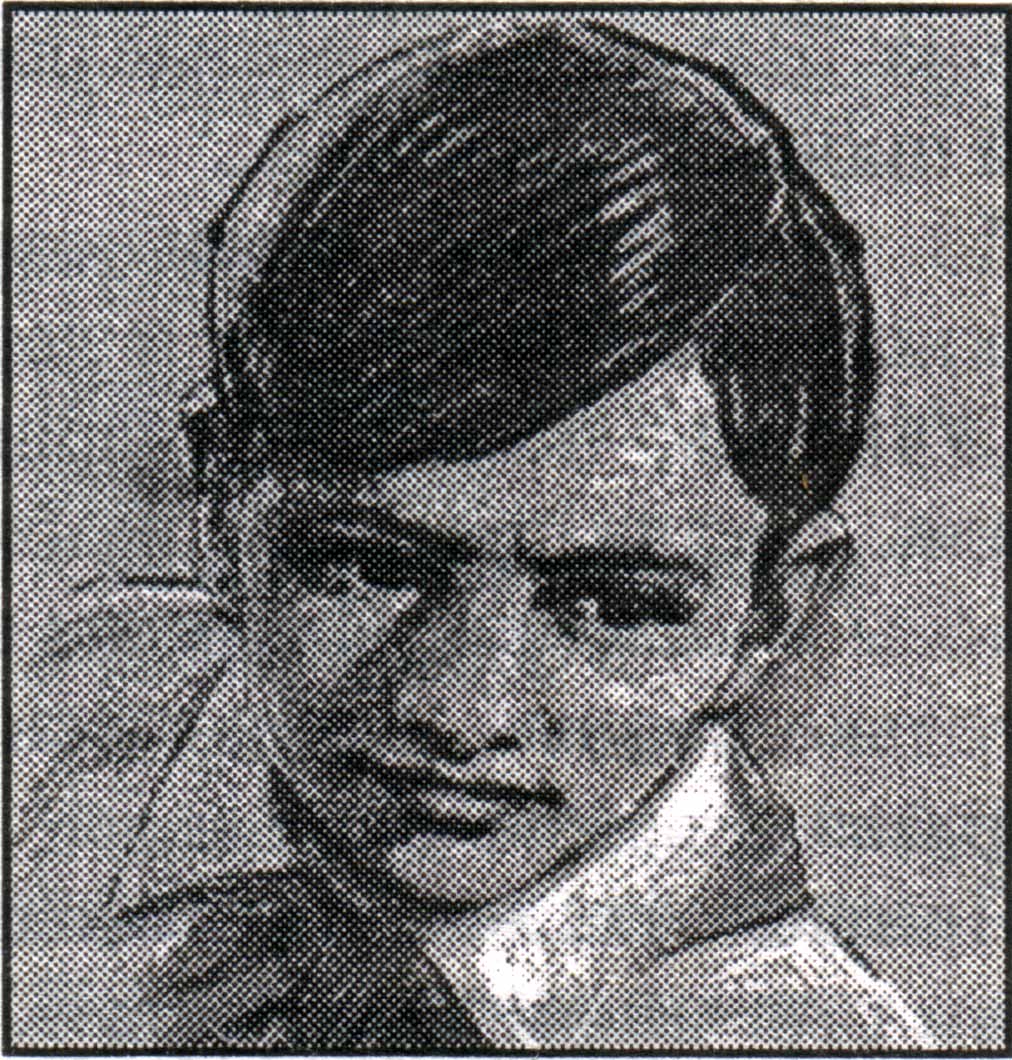 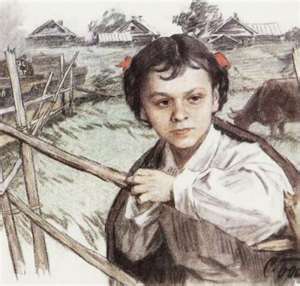 Лара
Михеенко
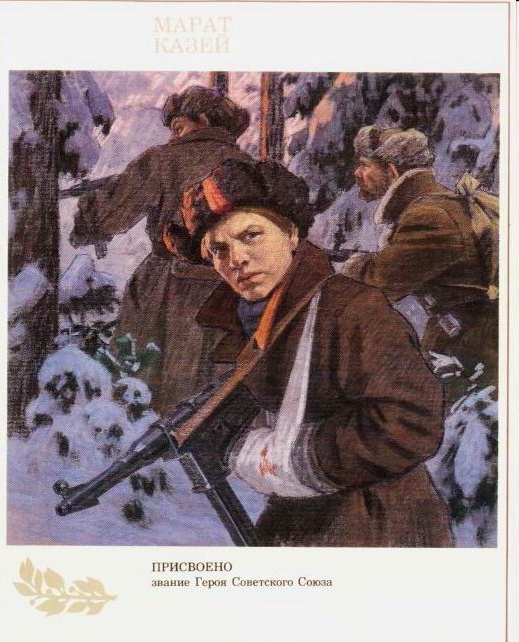 Марат
Казей
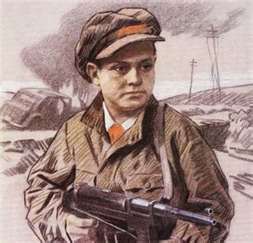 Лёня
Голиков
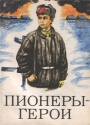 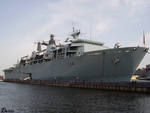 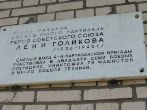 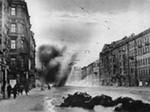 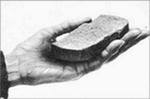 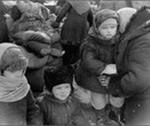 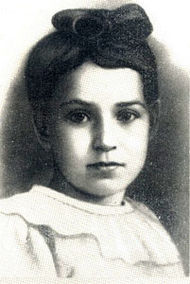 Таня
 Савичева
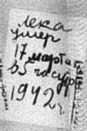 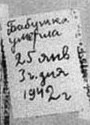 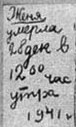 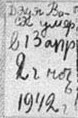 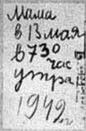 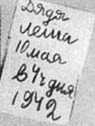 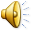 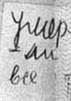 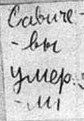 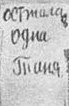 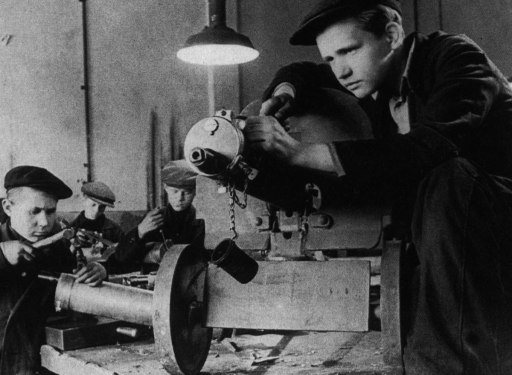 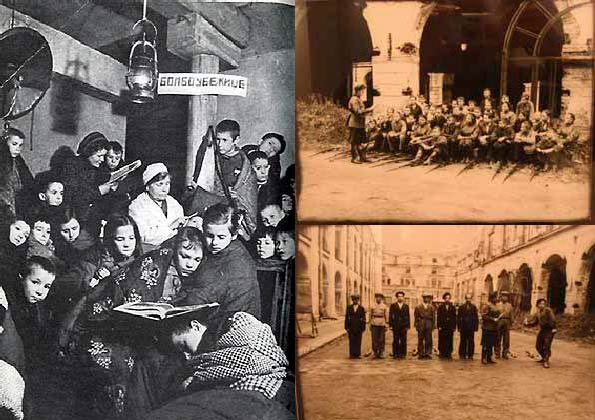 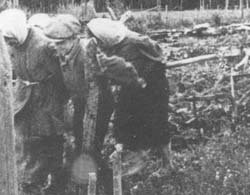 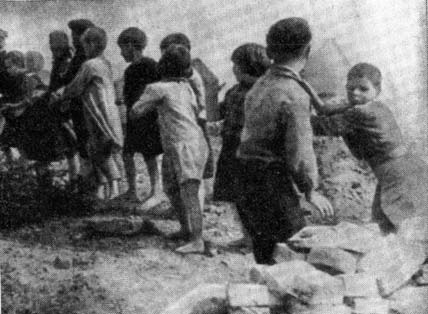 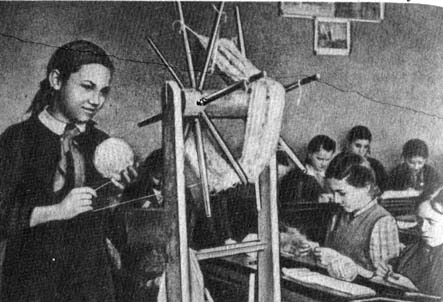 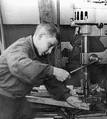 Я помню!
Я горжусь!
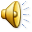 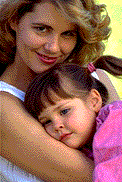 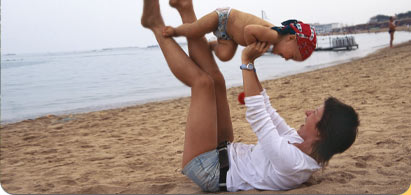 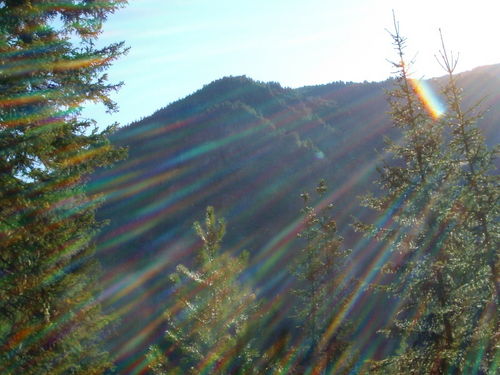 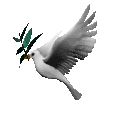 Пусть всегда будет солнце!